Increasing Engagement with Make Happen During COVID-19St. Helena School
Background
St. Helena school located in central Colchester 
Approx. 570 students from Year 9-11
111 Uni Connect students 


Activities in academic year 2019/20 – 4
Activities (to date) in academic year 2020/21 - 12
2
Background
Careers provisions managed by two members of staff
First full year in charge 
Different backgrounds, educational and industry 
Keen to build strong links with external providers and make the most of opportunities available to them
3
Increasing engagement
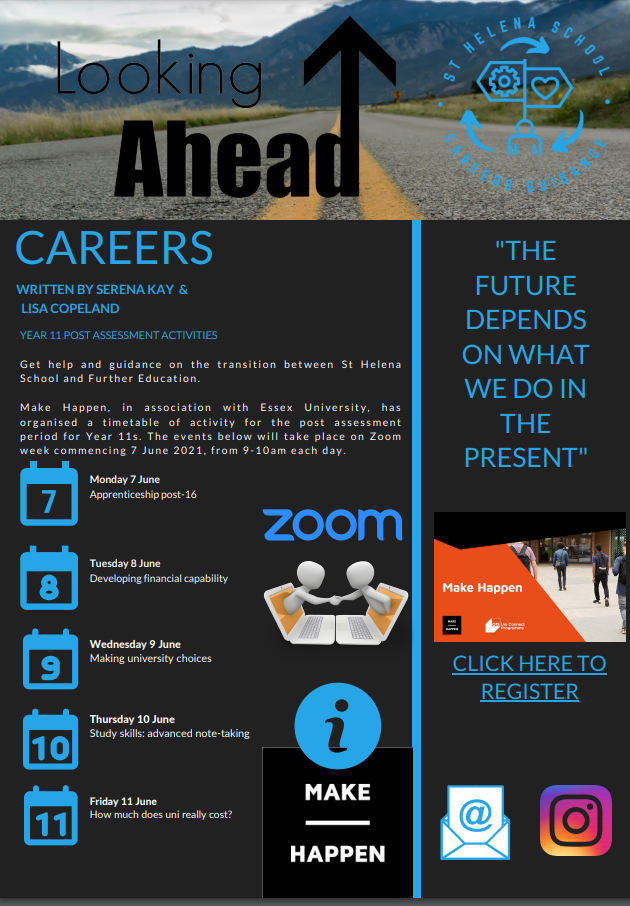 Looking at different ways to engage with students and parents
Google classroom
Instagram promotion
Community newsletter
Open Minds session
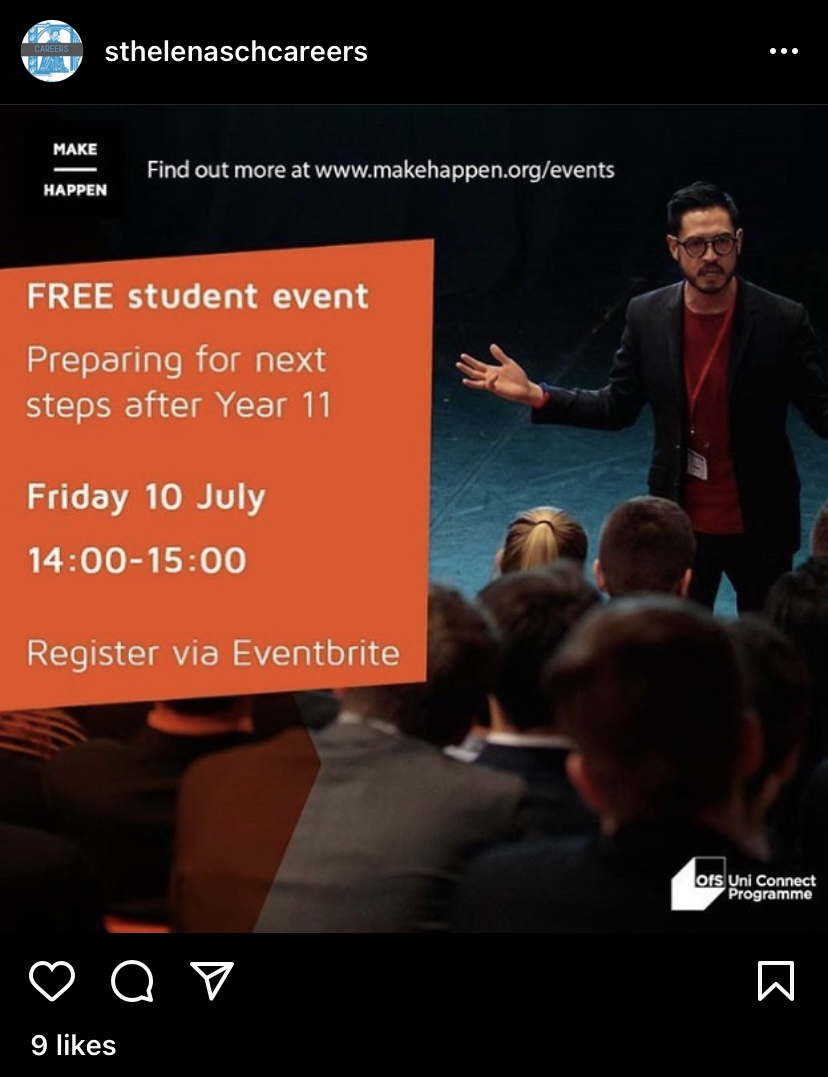 4
Increasing engagement
Member of SLT in careers team which helps get activities approved more quickly 
Teachers are fully prepped before sessions in terms of technology and expectations 
Regular team meetings to see how Make Happen opportunities can be taken forward 
IT are on hand to advise on accessing online sessions
5
Increasing Engagement with Make Happen During COVID-19l.french@makehappen.org